Audit Requirements for
State & Federal Grants Administered by
DCA
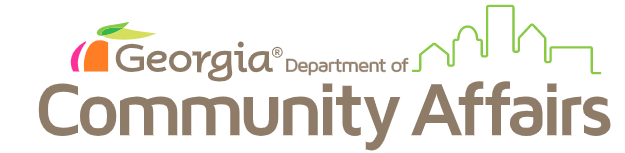 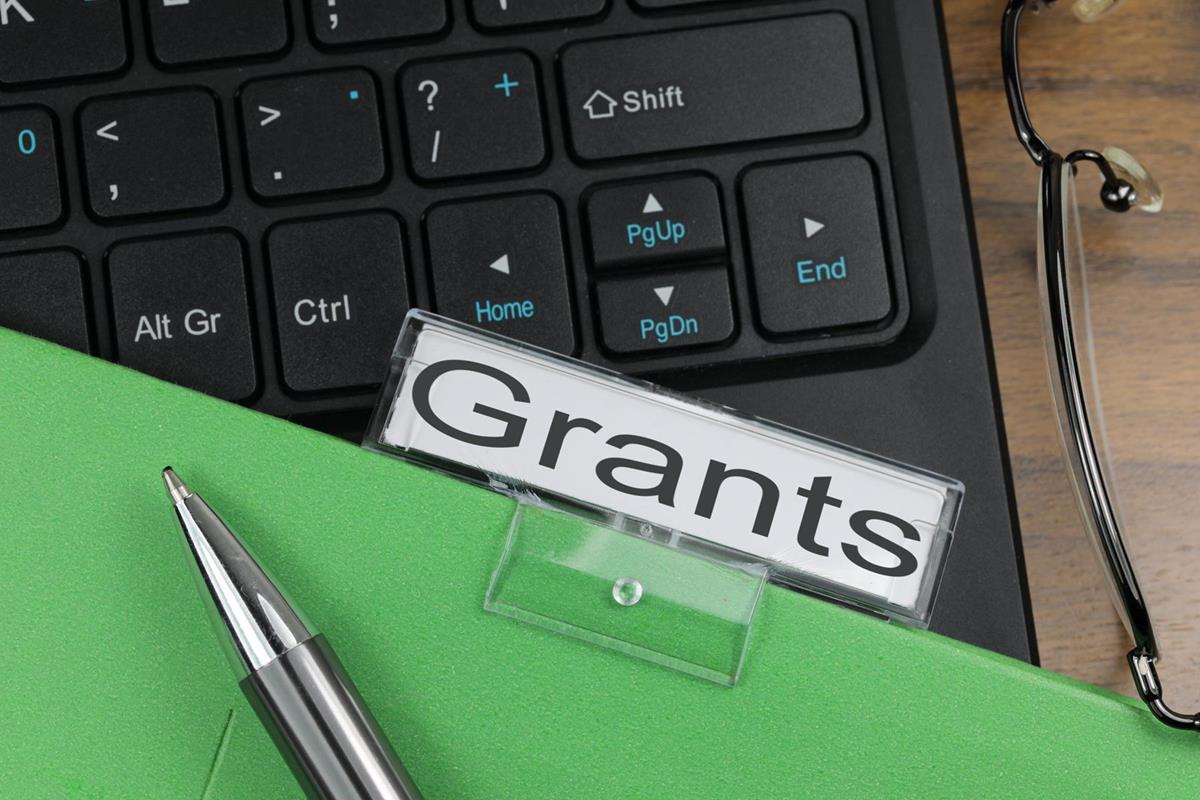 Purpose of Today’s Presentation
Outline the audit requirements associated with applying for and closing out State and Federal projects
Detail how to avoid application delays or denials
This Photo by Unknown Author is licensed under CC BY-SA
Community Finance Division Overview
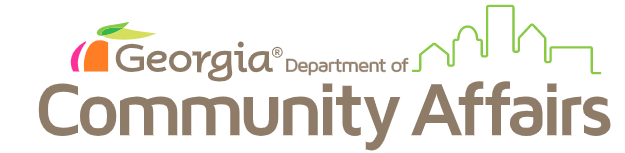 Appalachian Regional Commission
Support of community and economic development in Georgia’s 37 county Appalachian region

Community Development Block Grant – Small Cities and Counties
Viable Communities
Low to Moderate Income Benefit

Community Development Block Grant – Economic Development
Jobs and Private Investment

OneGeorgia Authority – Equity
Rural Economic Development
Capacity-building
State Incentive Programs – REBA and EDGE
Economic Development
High Profile Projects – Rivian, Hyundai, KIA, Amazon

Job Tax Credit Program
Credit Against Company’s Income Tax

Downtown Development Revolving Loan Fund
Building Great Downtowns

State Small Business Credit Initiative
Reducing the bank’s risk to lend funds to small businesses
Application Phase
Compliance with the Local Government Audit Act (OCGA 36-81-1 et seq)
Local Government Audit 
Financial Statements

Failure to meet the audit requirements will result in delay in application review or denial for non-compliance depending on the grant program.
Implementation Phase
Annual Audit
Source and Use Statement
Project Cost Schedule
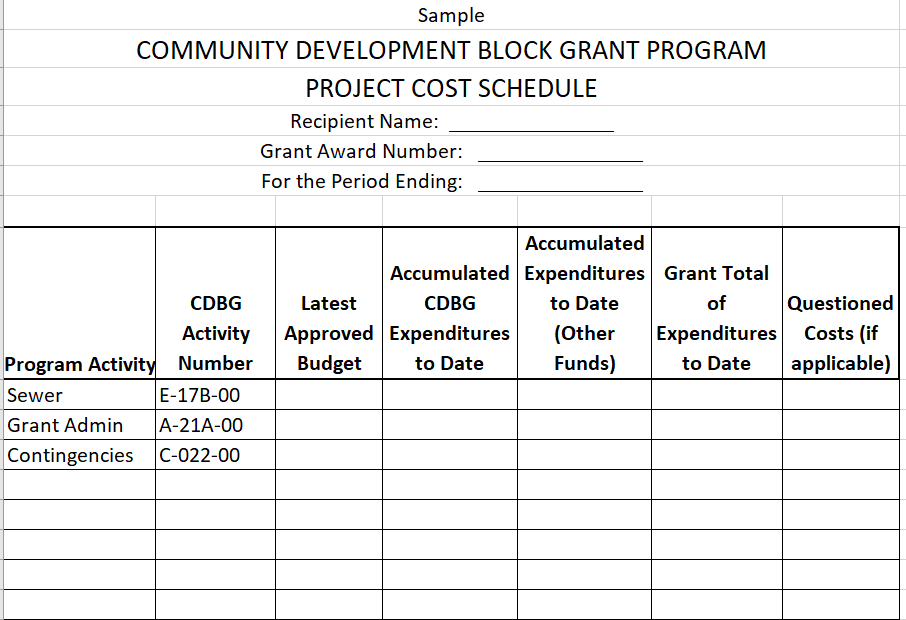 Sample Project Cost Schedule
6
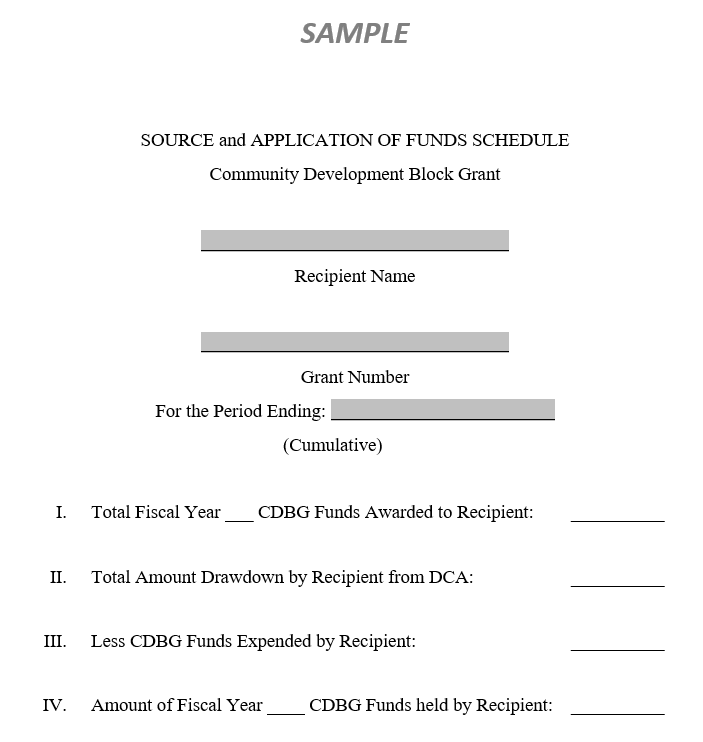 Sample Source and Application of Funds Schedule
7
Closeout Phase
Final accounting of all draw expenditures
Audit findings will be addressed
Evidence of compliance with any recommended corrective action(s) may be requested
[Speaker Notes: For every fiscal year in which funds are drawn, audit must be submitted to DCA for review
Electronic copy preferred
Must include (notify your auditor):
Source and Application of Funds
CDBG Project Cost Schedule
Grant Conditionally Closed until all audits reviewed along with meeting other conditions.
Formally closed after all audits received and issues resolved]
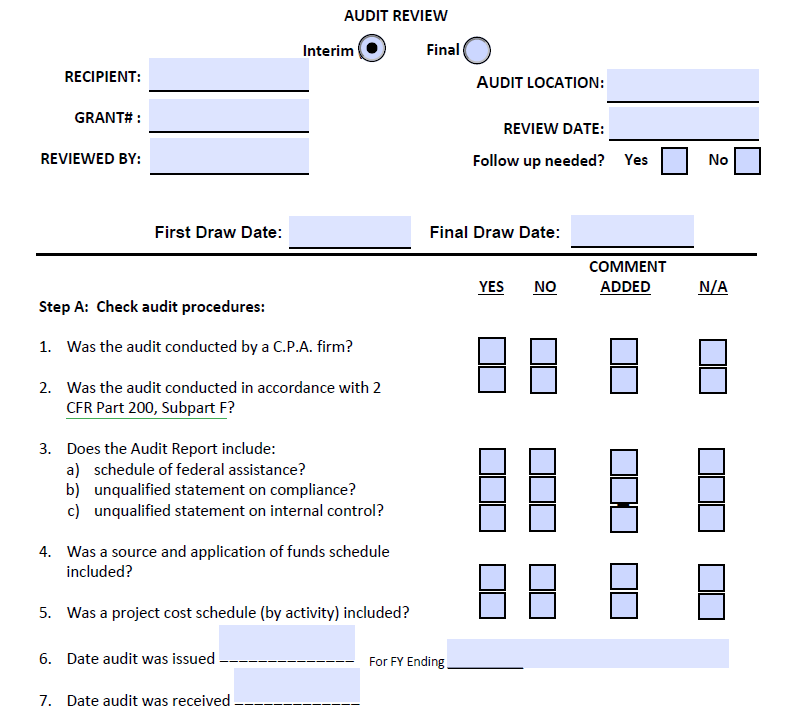 Audit Review
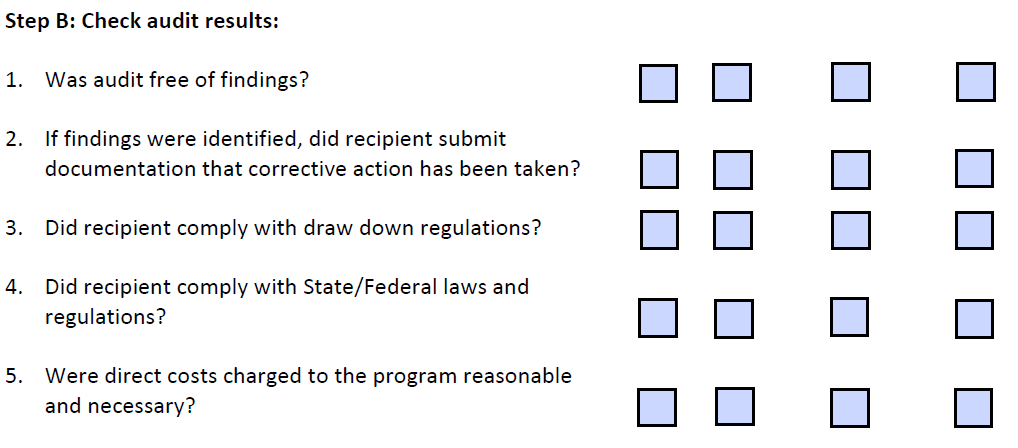 Audit Review
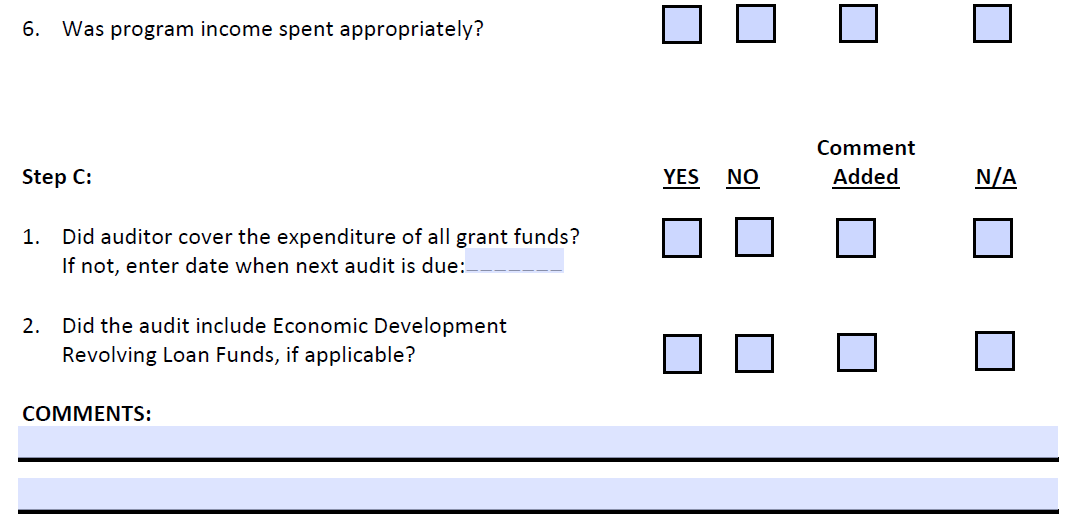 10
Audits
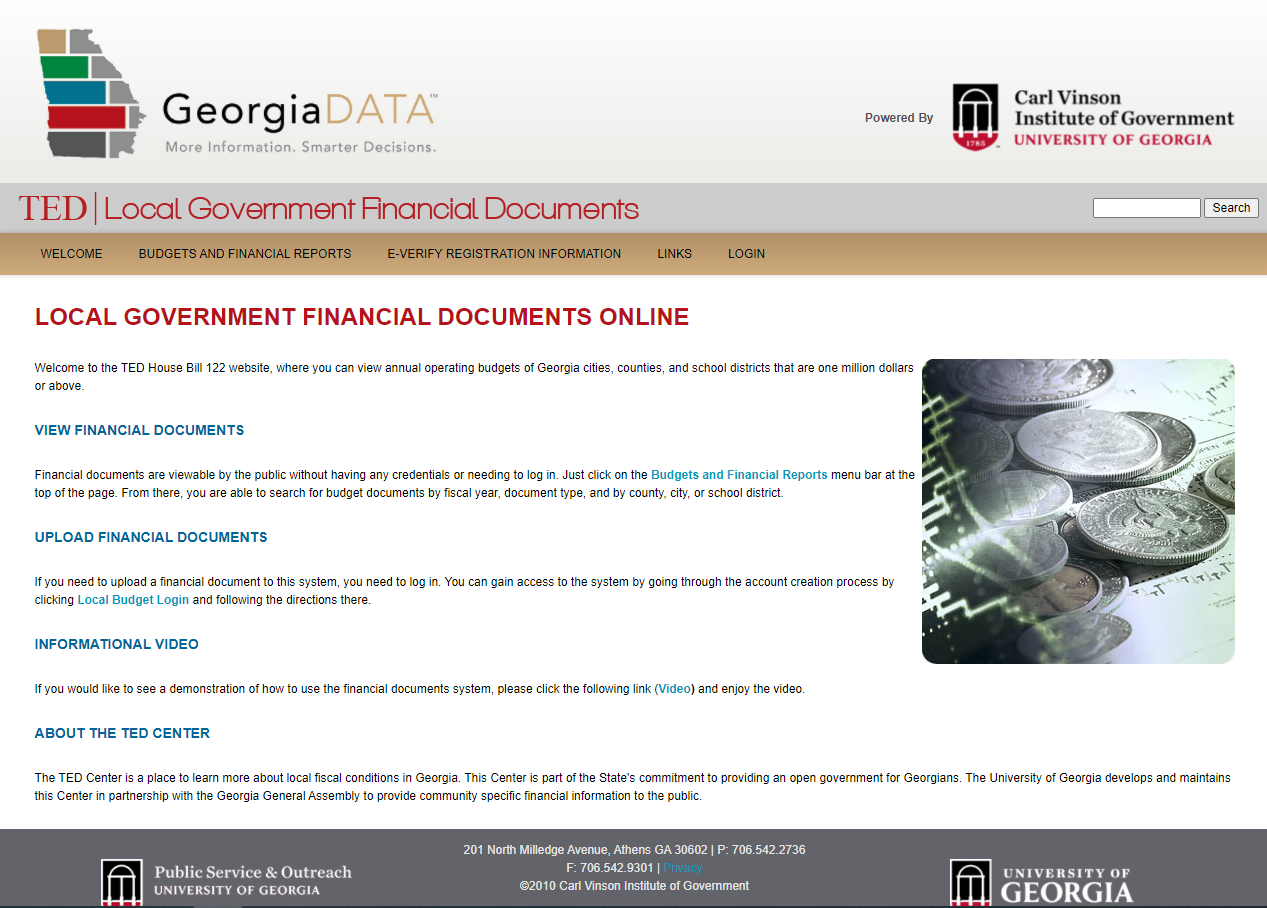 Send all audits to GA Department of Audits and Accounts
Future federal grant applications not eligible if audits are delinquent
Send to TED / Carl Vinson Institute of Government, 
     Local Government Finance Documents
Web site maintaining audits for cities, counties, others
https://ted.cviog.uga.edu/financial-documents/
Contact Info:
Kimberly N. Carter, EDFP
Division Director, Community Finance
Georgia Department of Community Affairs
kim.carter@dca.ga.gov 

Kathleen Vaughn
Director, Office of Community Development
Georgia Department of Community Affairs
kathleen.vaughn@dca.ga.gov
Thanks!
Any questions or comments?